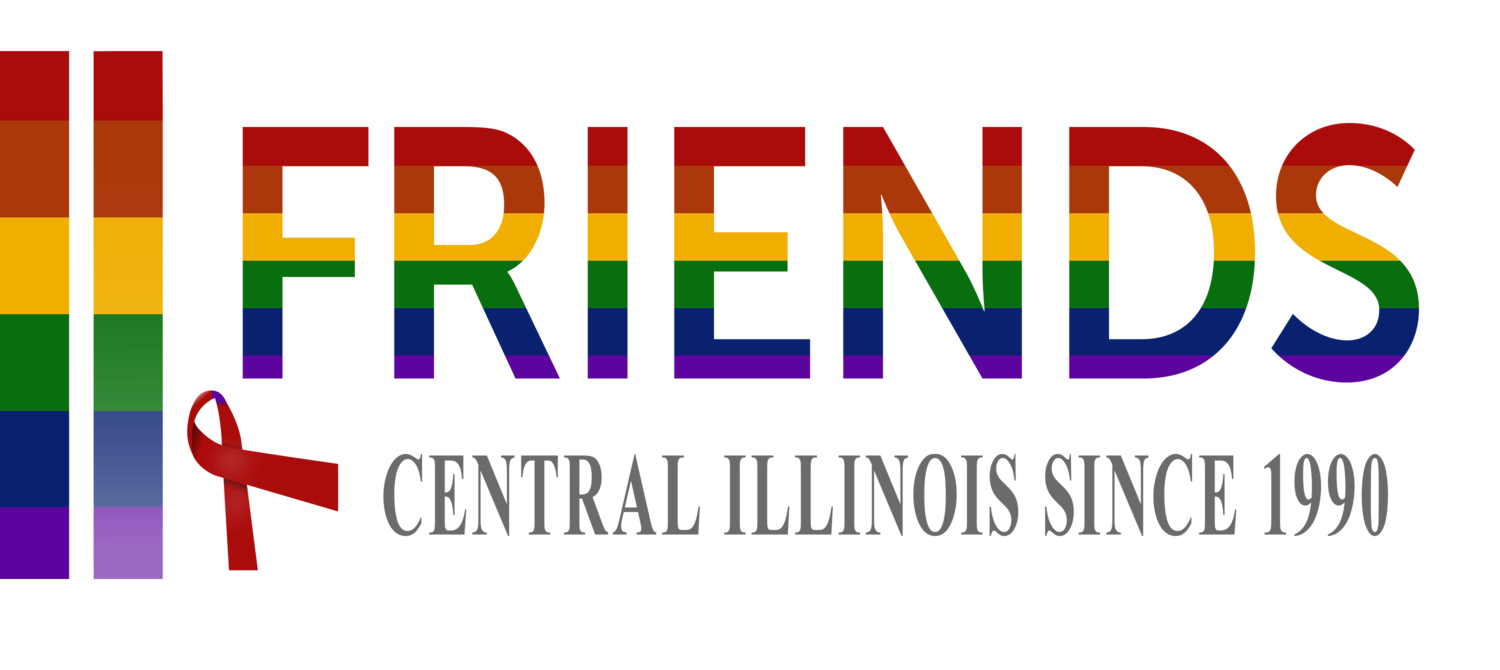 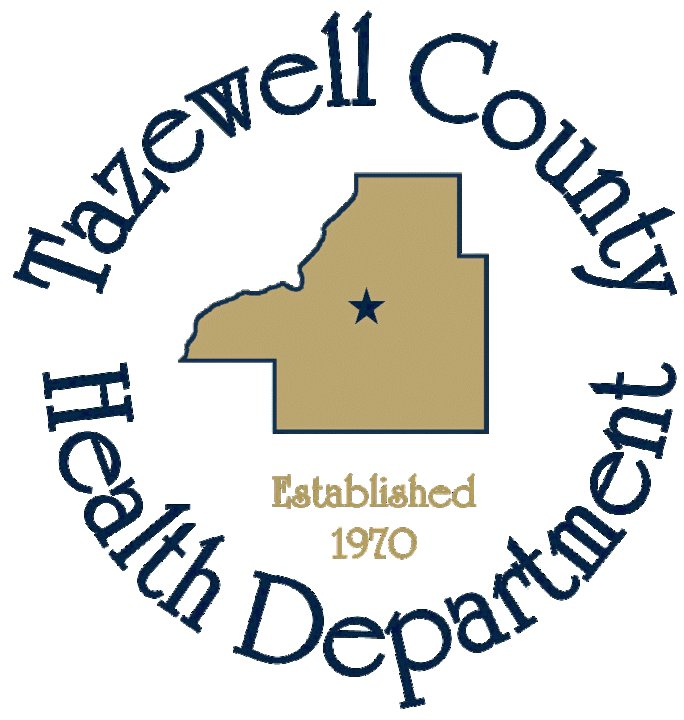 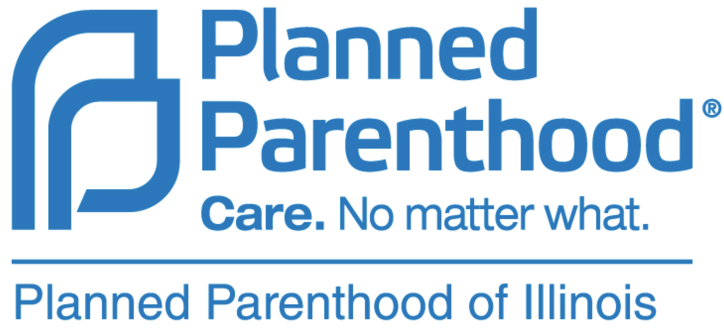 Local STI Testing Information
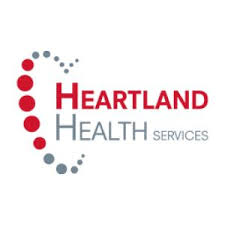 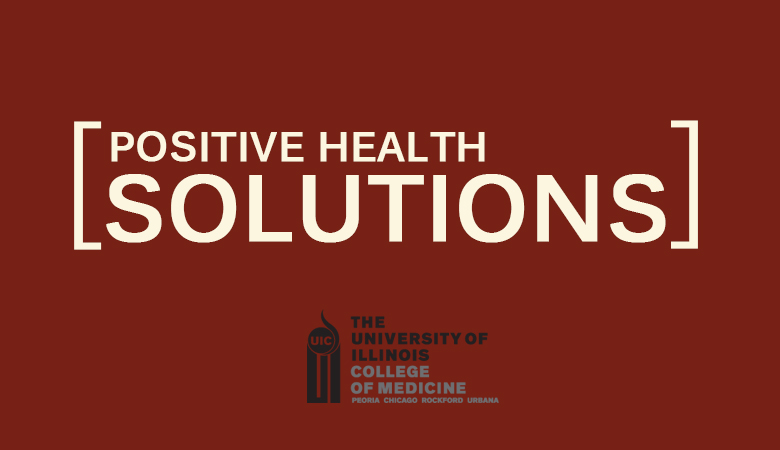